Polskie Niziny
AUTOR:Maks Cieszyński
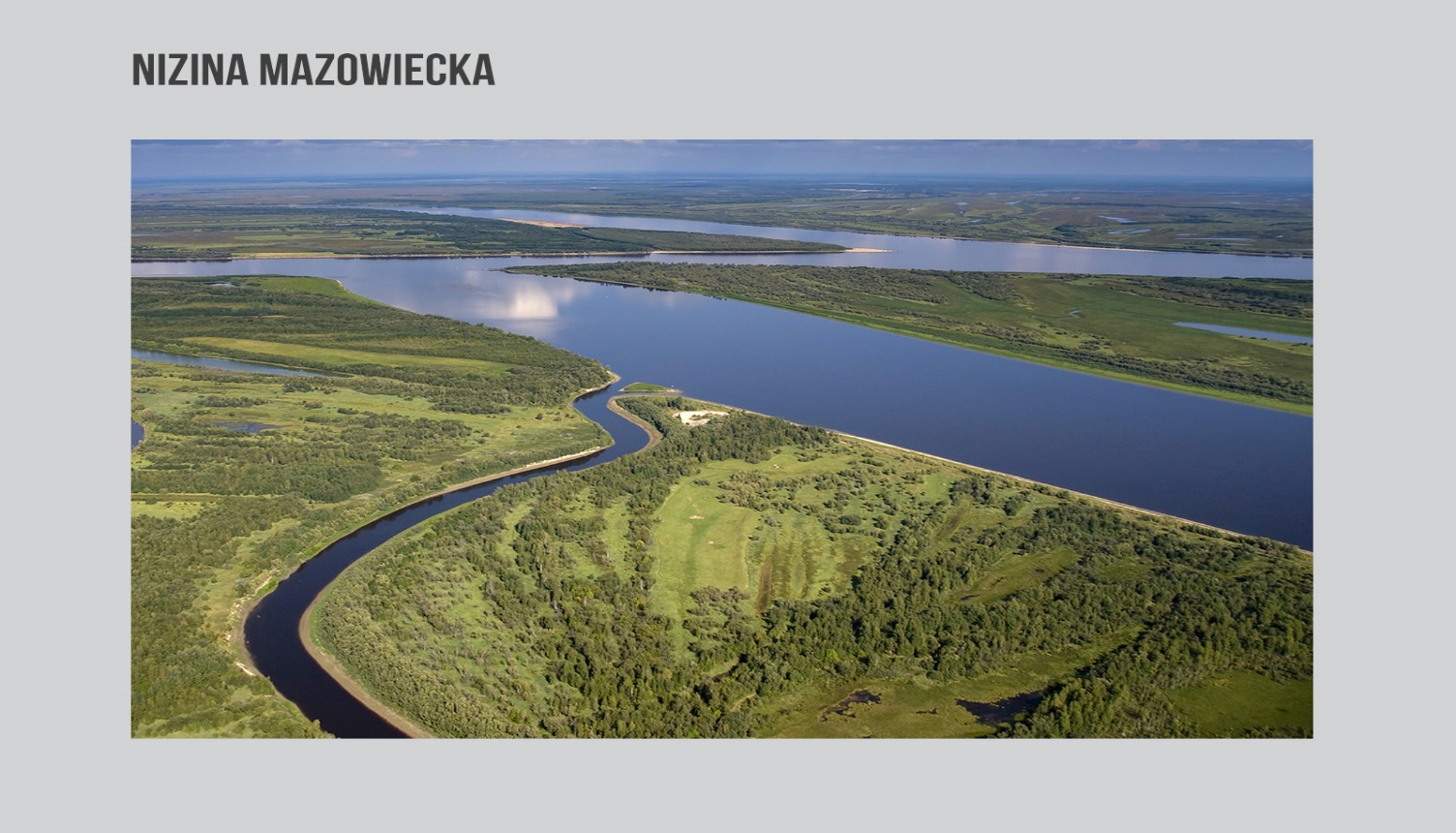 Nizina Podlaska
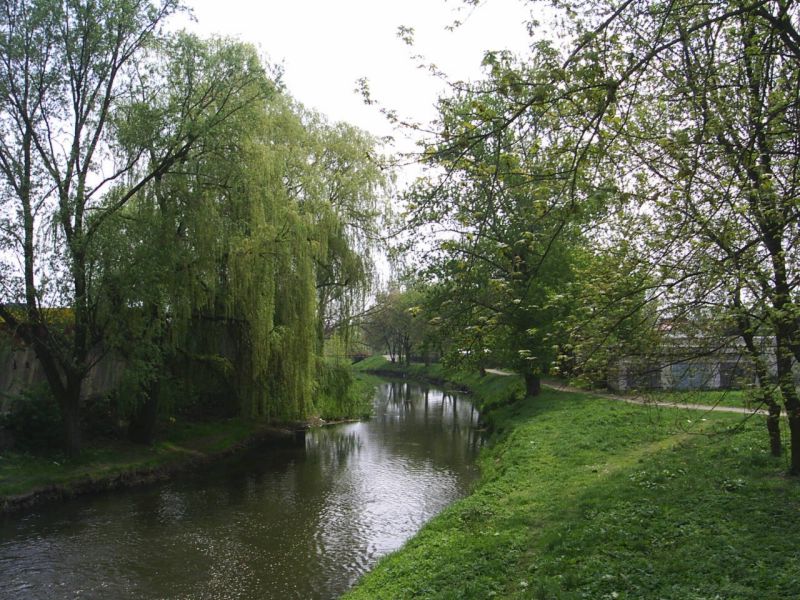 - Nizina Podlaska jest na Podlasiu
Stolicą Podlasia jest Białystok
Podlasie jest obok Rosji i województwa
Warmińsko-Mazurskiego
Nizina Śląska
Nizina śląska-ma różne kolory pól,i ma piękne
Lasy.
-Leży w województwie Dolnośląskim.
-Stolica tego województwa to Wrocław.
Nizina Wielkopolska
Nizina Wielkopolska-to bardzo duża nizina,
Która ma wielkie widoki na góry.
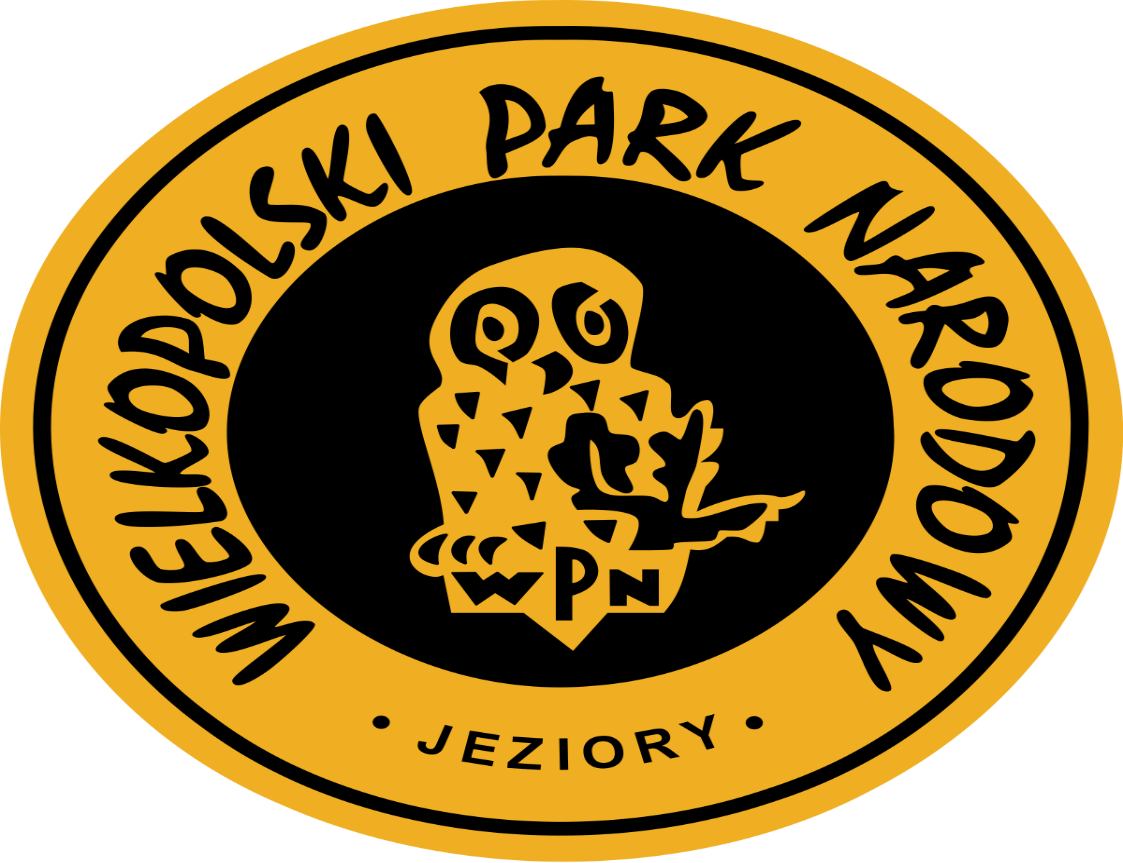 „NASZA POLSKA’’
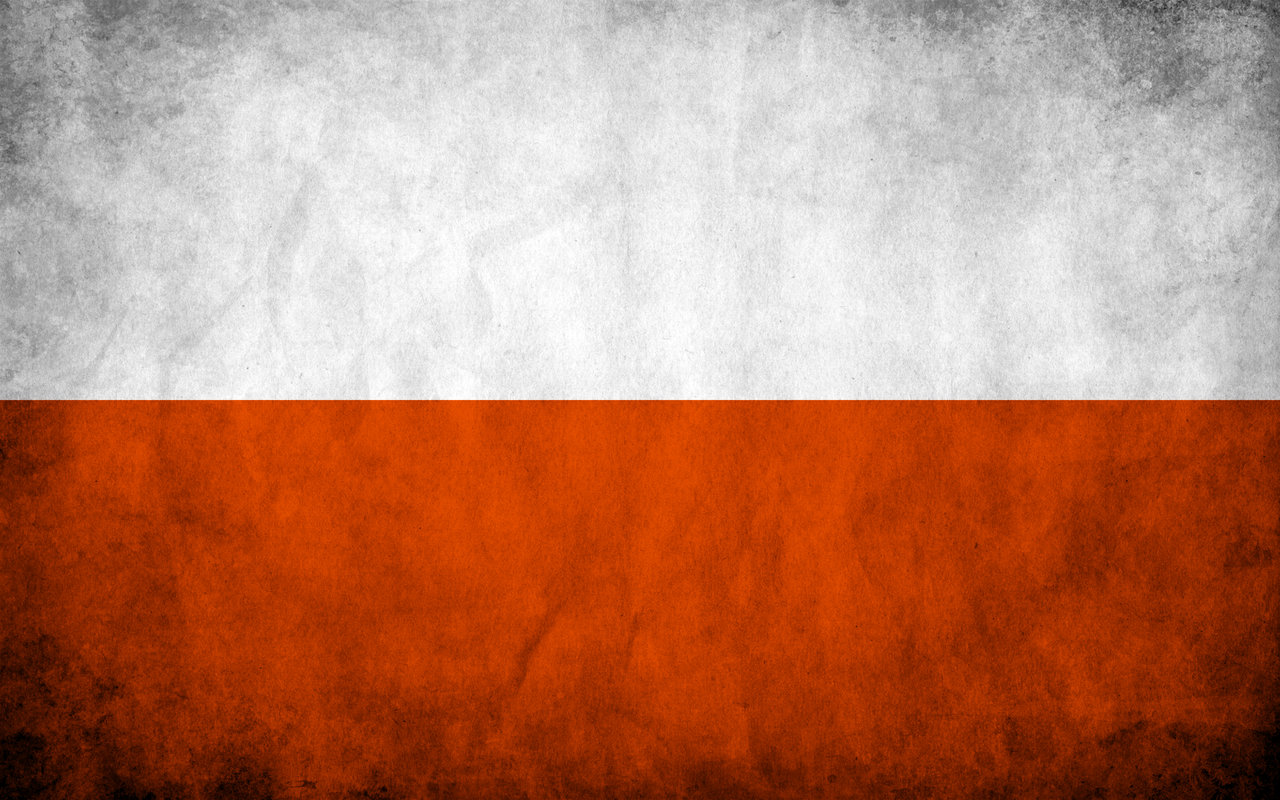 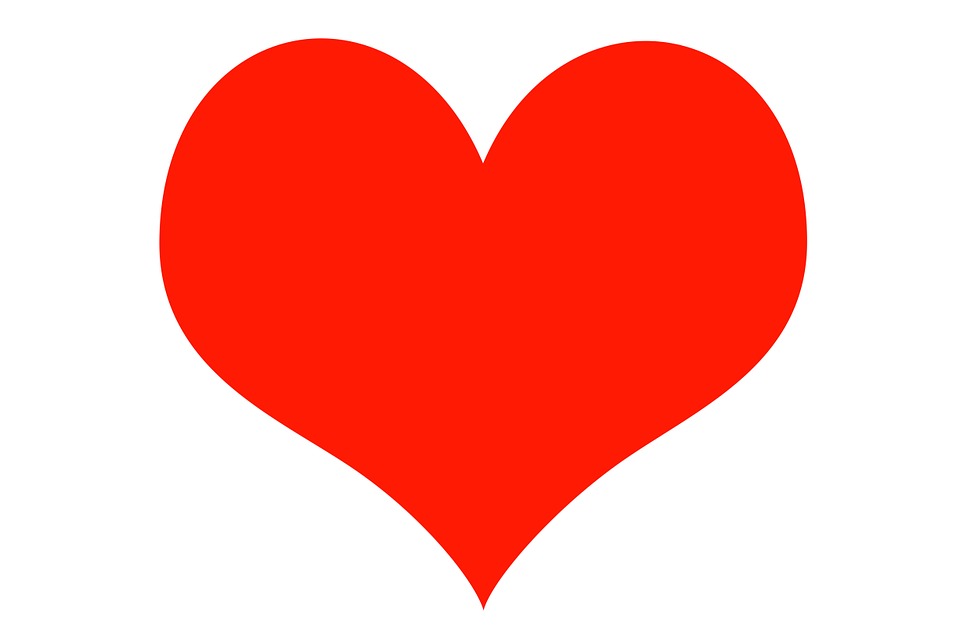